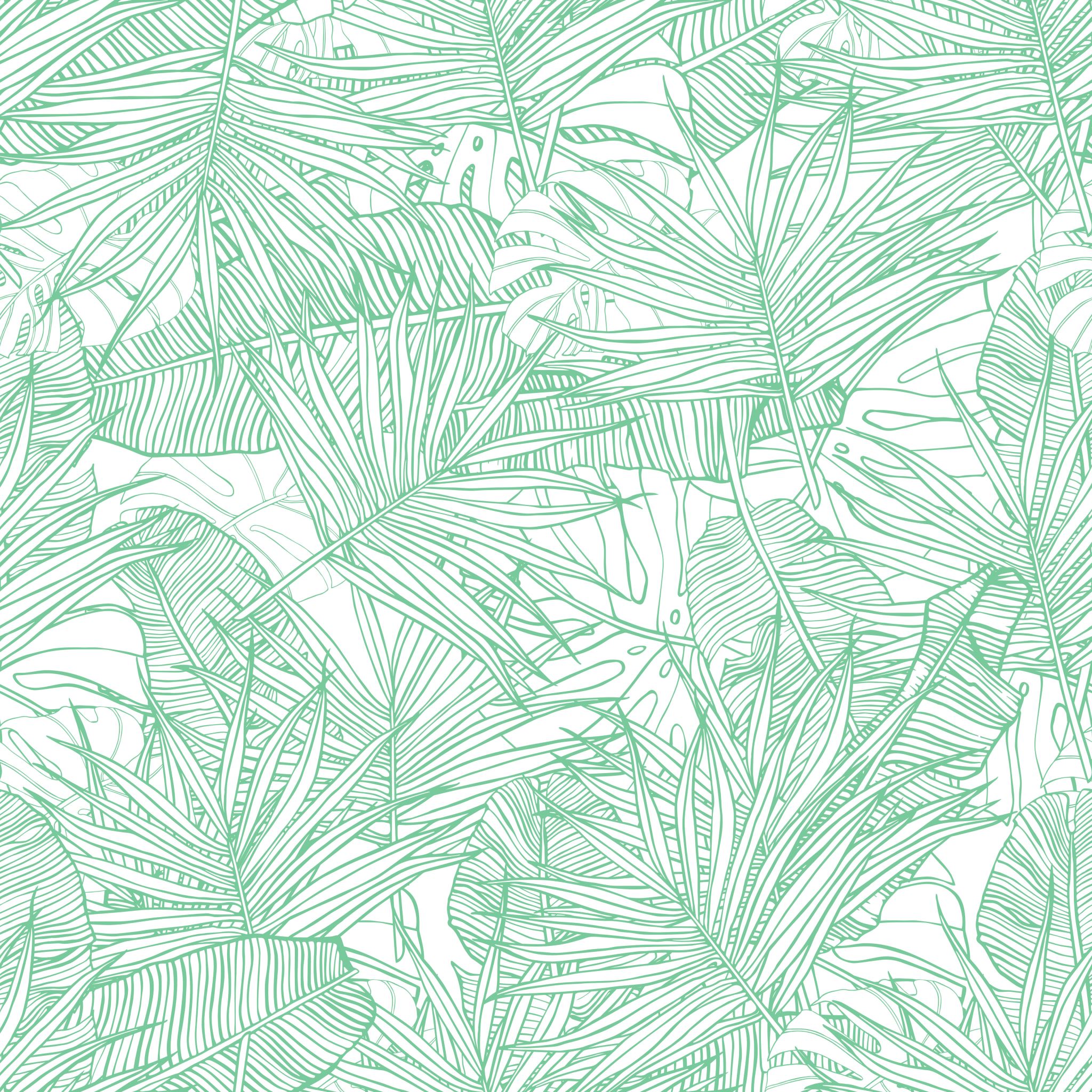 Akademické čtení a psaníFAVMKa080
FAV JS 2024
Abstrakt / Projekt / Konspekt
Měl by nám říct jak, proč a čím obohatí vybranou oblast
Měl by VŽDY obsahovat pět bodů
Téma – o čem projekt bude
Argumentace – co o tématu řeknete
Intervence/Relevance – jak Vaše poznatky obohatí dosavadní vědění v dané oblasti
Organizace – o jaké hlavní body, případy nebo přístupy se budete opírat
Přínos – nakolik Vaše poznatky mohou přispět nejen k dosavadnímu vědění v dané oblasti, ale k obecnějším dějinám/způsobům uvažování/kultuře jako takové…
Abstrakty – shrnutí
Ideální jeden odstavec – snadnou orientaci v textu by měl zaručit styl
Pokud nemáte nějakou část abstraktu barevně vyznačenou, znamená to, že do něj nepatří; pokud je barevně vytažené písmo, znamená to, že pasáž tu v náznaku je, ale je potřeba ji rozpracovat 
Velkou část prostoru většině z vás zabralo Téma (pochopitelné pro projekty v rané fázi); naopak nejčastěji chybí Argumentace a Organizace
Metodologicky silně zaštítěné projekty mají naopak tendenci sekci téma potlačovat
Relevence/Intervence – téma, které řešíte, můžete být pro metodologii přínosné (jde o lokálně i kulturně specifické téma)
Přínos – v kontextu domácího prostředí – které mýty vyvracíte, které mezery ve vědění vyplňujete, které poznatky prohlubujete
zápatí prezentace
3
Richard DYER: Entertainment and Utopia
Jak se Vám text četl?
Jaká je hlavní teze textu?

V které části byste hledali klíčovou pasáž k pochopení hlavního argumentu?
Jaké výzkumné otázky text umožňuje klást?

Co Vám v textu chybí?

Jaká konkrétní témata byste s pomocí tohoto textu řešili/zaštítili (cca 3)?
Hodí se text jako metodologická záštita pro Vaše výzkumné téma a proč?
zápatí prezentace
4
Resumé: Entertainment and Utopia
„Dyer prozkoumává skrze příklady muzikálů otázku zábavy a její implikace. Zároveň tuto otázku staví do kulturní a historické specifičnosti. Zábavu charakterizuje, jako představení před veřejným často vyškoleným publikem, jenž produkuje potěšení, a které je motivováno ziskem. Specifičnost zábavy spočívá v tvorbě formy oproti tvorbě materiálního předmětu.“ (DL)
„Zábava nabízí obraz lepšího světa, který se projevuje například v kráse hlavních postav, přímočařejších jednáních, barvách, melodiích, pracích s kamerou. … Aby se stal muzikál zábavou, musí se ale odpoutat od skutečných zkušeností ­publika. K tomu podle Dyera využívá směs dvou režimů – vyprávění a čísla.“ (MB)
Richard DYER: Entertainment and Utopia
Analýza konceptu a funkce zábavy v kapitalistické společnosti
Zábava stojí na efektu „utopické vnímavosti“ – dává nám pocítit, jaké by bylo žít ve společnosti, z níž by zmizely pociťované nedostatky 
Zatímco narace bývá v muzikálech vnímaná skrz artikulaci nedostatků, hudební čísla naopak přinášejí utopická řešení (backstage musicals)
Zároveň přináší analýzu přímých a nepřímých reprezentačních znaků >> druhá skupina bývá často upozaďovaná nebo vnímaná skrz ty první 
S pomocí textu lze zkoumat vztah narace a hudebních čísel nejen z hlediska esteticko-narativního, ale i významového
Lze závěry aplikovat i na socialistickou zábavu?
zápatí prezentace
6
Resumé odborných/metodologických textů
Rozsahem spíš kratší
Není potřeba obsáhnout všechny pojmy, které se v textu objeví – pouze ty, které budete potřebovat pro dané téma a pro svůj výzkum (pak to ale znamená, že pokud budete text v budoucnu potřebovat pro jiné téma, budete se muset k němu vrátit a číst ho „novýma očima“ a napsat nové resumé)
Stejně tak není nezbytně nutné pojmout vše, co se v textu objeví; stačí Vám si odnést jeden pojem/koncept/tezi, které jsou pro Vás důležité. Zároveň si ale musíte být jisti, že jste věc správně pochopili!
Snažte se přeložit si text pro potřeby resumé do vlastních slov, nepapouškovat autorův jazyk ani způsob vyjadřování
zápatí prezentace
7